Волонтер — це людина, яка добровільно, не переслідуючи корисливих цілей, займається діяльністю на користь суспільства, не одержуючи за це грошової винагороди. Волонтерський рух — це рух із надання безкорисної допомоги тим, хто її потребує.
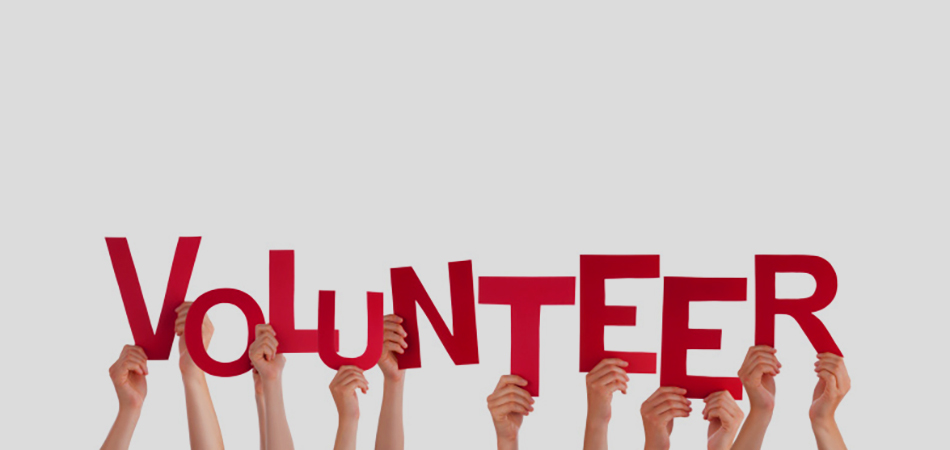 Волонтерство буває контрольованим та неконтрольваним.
Неконтрольване − це спонтанна допомога друзям, знайомим, сусідам.
Контрольоване −домінує в організаціях громадського, приватного та державного секторів і є більш організованим та врегульованим.
Робота з волонтерами — це не спонтанні дії, їй повинні передувати міркування й підготовка. Почати треба з визначення потреб і планування волонтерської програми.
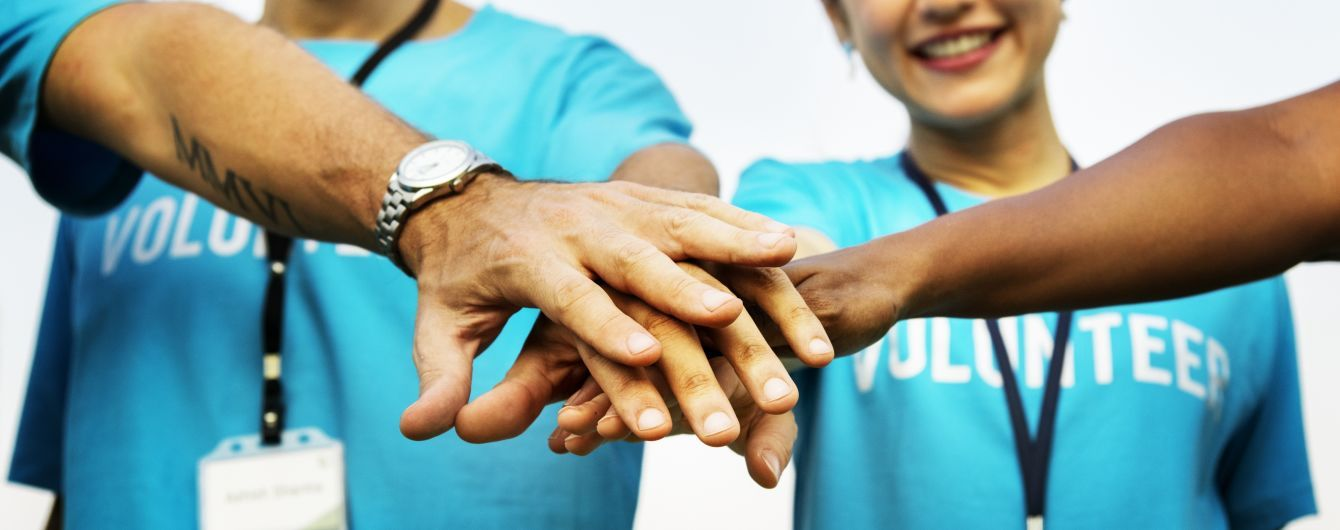 Структура підготовки волонтерів
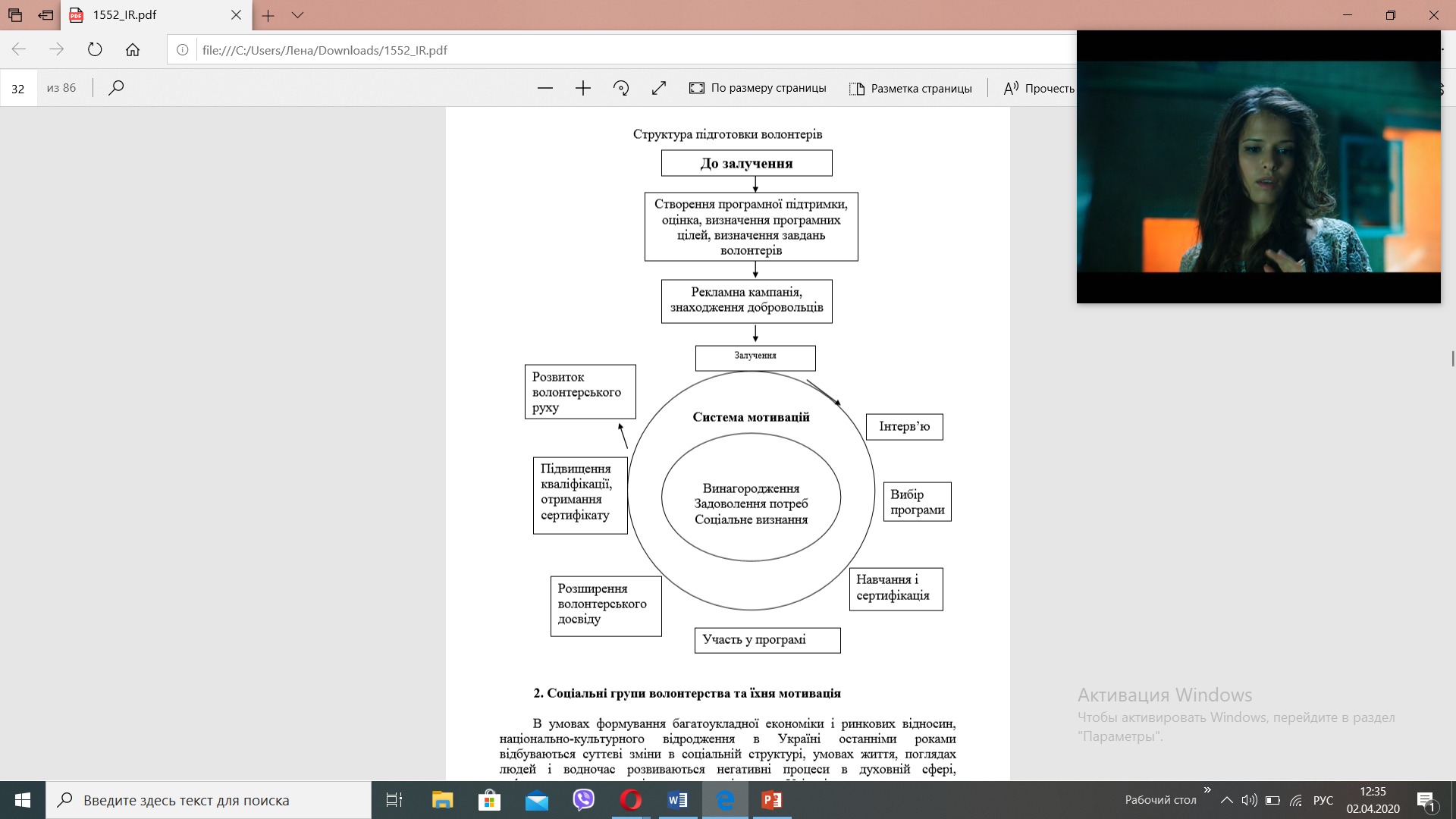 Процес підготовки волонтерів складається з кількох етапів:
Проведення агітації, залучення громадян до волонтерської роботи (рекретування). 
Проведення співбесіди, інтерв'ю з кандидатом, під час яких відбувається знайомство із соціальними працівниками, соціальною службою, програмою соціальної допомоги, до якої залучається кандидат, отримується основна інформація про нього, з'ясовуються мотиви участі у волонтерській роботі.
 Підготовка до волонтерської роботи.
 Організація волонтерських груп, реалізація волонтерської роботи. 
У разі припинення роботи волонтерської програми — припинення участі волонтерів у добровільній допомозі чи їх переведення в інші програми.
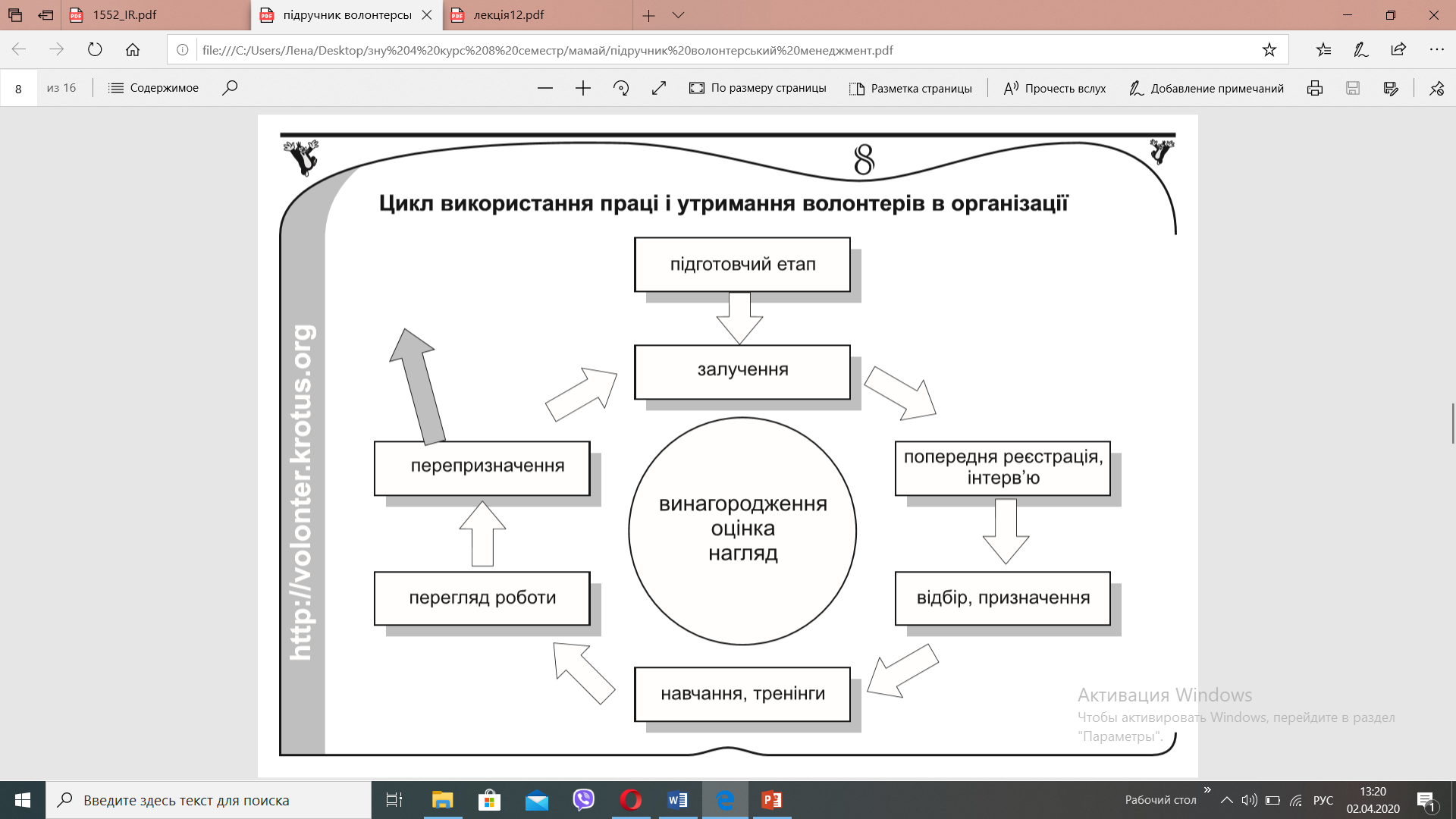 Основними завданнями школи для волонтерів є:
надання необхідних знань з питань загальних принципів роботи за соціальними програмами, техніки безпеки волонтерів;  
надання професійних знань волонтерам з питань соціальної роботи з різними категоріями молоді та підлітків;  
надання потрібних знань волонтерам з правових, медичних, психологопедагогічних питань, а також основної роботи із засобами масової інформації та з розробки інформаційних матеріалів; 
ознайомлення волонтерів з історією та міжнародними договорами соціальної роботи і волонтерського руху; 
розвиток особистісних навичок і вмінь волонтерів з комунікативного спілкування, саморегуляції, самовиховання, самоорганізації, самопізнання, самореалізації, самореабілітації та в подоланні конфліктних ситуацій; 
 проведення семінарів-практикумів з питань підвищення кваліфікації волонтерів і соціальних працівників; 
видання науково-методичних та інформаційних матеріалів з питань підготовки волонтерів.
Основними напрямками навчання волонтерів є:
соціально-реабілітаційна робота
соціальна опіка та соціальний захист соціально-незахищених груп населення
соціальний розвиток молоді та її інтеграція в суспільство
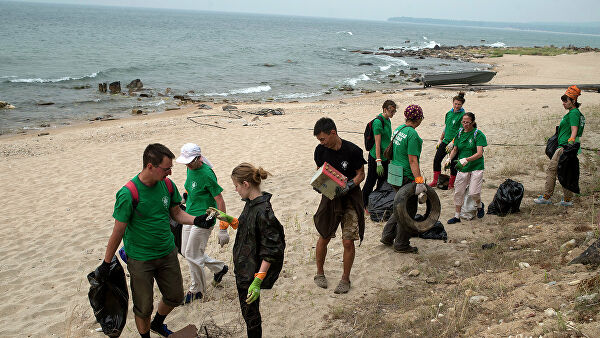 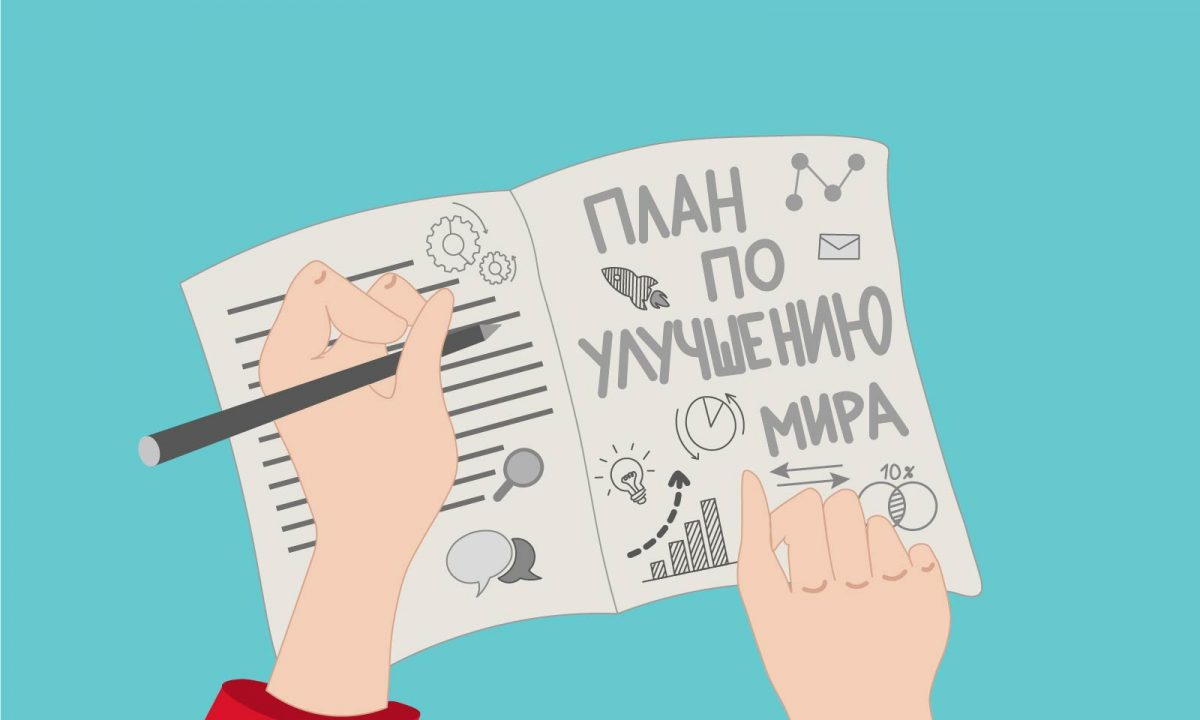 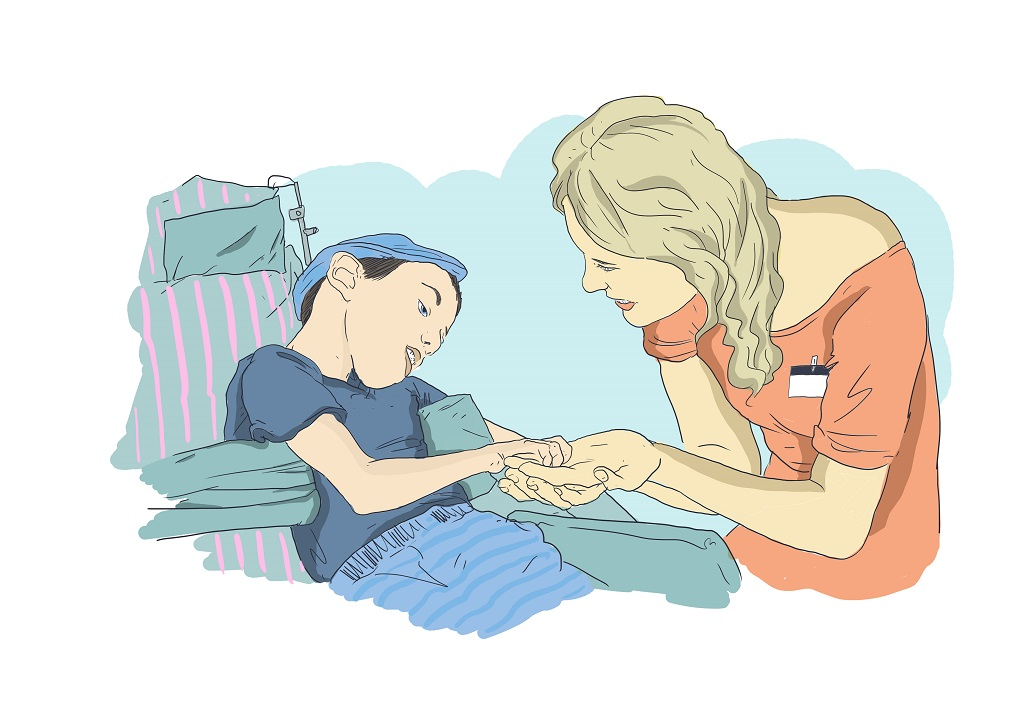 На початку своєї роботи волонтери проходять вступний курс.
Мета вступного курсу полягає в тому, щоб волонтери одержали подання про свою діяльність в організації. 
Вступний курс полегшує волонтерові розуміння того, як він може застосувати себе, свої навички й компетенції в організації, а також які правила, технології роботи існують в організації.
 Волонтерові необхідно познайомитися з місією, завданнями й зобов’язаннями організації.
Складові частини вступного курсу:
Підготовка й проведення вступного курсу координатором роботи волонтерів із залученням штатних співробітників, членів правління, котрі вже працюють в організації волонтерів і клієнтів.  
Знайомство з місією, принципами, завданнями й зобов’язаннями організації. 
Передача основних знань про цільову групу організації. 
 Інформація про робочі процеси, технології, санітарні норми й правила техніки безпеки. 
Дискусія про процес і технології менеджменту волонтерських програм — про право участі в прийнятті рішень і про право брати участь у визначенні завдань від самого початку. 
Знайомство волонтера з приміщенням й устаткуванням організації. 
Уведення в соціальний контекст організації — вітання волонтерів; штатні співробітники й волонтери знайомляться один з одним. 
Видача довідника волонтера, у якому описана волонтерська програма.
Вступний курс є основним елементом у навчанні й підвищенні кваліфікації. Його доповнюють внутріорганізаційні тренінги, підготовка яких також є завданням координатора роботи волонтерів. Мета внутріорганізаційного навчання й підвищення кваліфікації полягає в тому, щоб підготувати волонтера до практичної діяльності. Навчання торкається таких аспектів:
Передача інформації й знань, які належать до сфери завдань. 
 Навчання навичок, необхідних для виконання завдань. 
Міркування про особисте ставлення до волонтерської діяльності
Основні функції та форми роботи школи для волонтерів:
сприяння здобуттю професійних знань з різних напрямків соціальної роботи для подальшої роботи в соціальних програмах; 
запобігання аморальної, протиправної, іншої соціальної поведінки, виявлення та запобігання будь-якому негативному впливу і його наслідків на життя й здоров’я волонтерів; 
сприяння здобуттю знань, умінь, навичок, які необхідні для поліпшення соціальної адаптації волонтерів і роботи в соціальних програмах; 
сприяння професійному зростанню та набуттю практичного досвіду волонтерами; 
сприяння здобуттю певних знань і набуттю вмінь для розв’язання особистісних проблем волонтерами — клієнтами, батьками та членами родин клієнтів; 
розроблення та впровадження інноваційних технологій, форм і методів соціальної роботи з різними категоріями молоді;
 проведення науково-практичних конференцій, семінарів з теорії і практики підготовки та навчання волонтерів.
До найтиповіших форм роботи з різними групами волонтерів належать:
лекція; 
бесіда;
 ділова гра;
 «мозковий штурм»;
 дискусія (диспут) з волонтером або групою волонтерів з найактуальніших і найгостріших питань; 
колоквіум як форма обговорення проблеми за участю більшості членів групи;
 семінар-практикум для волонтерів і працівників соціальних служб для подальшого засвоєння теоретичних знань; 
різноманітні тренінги
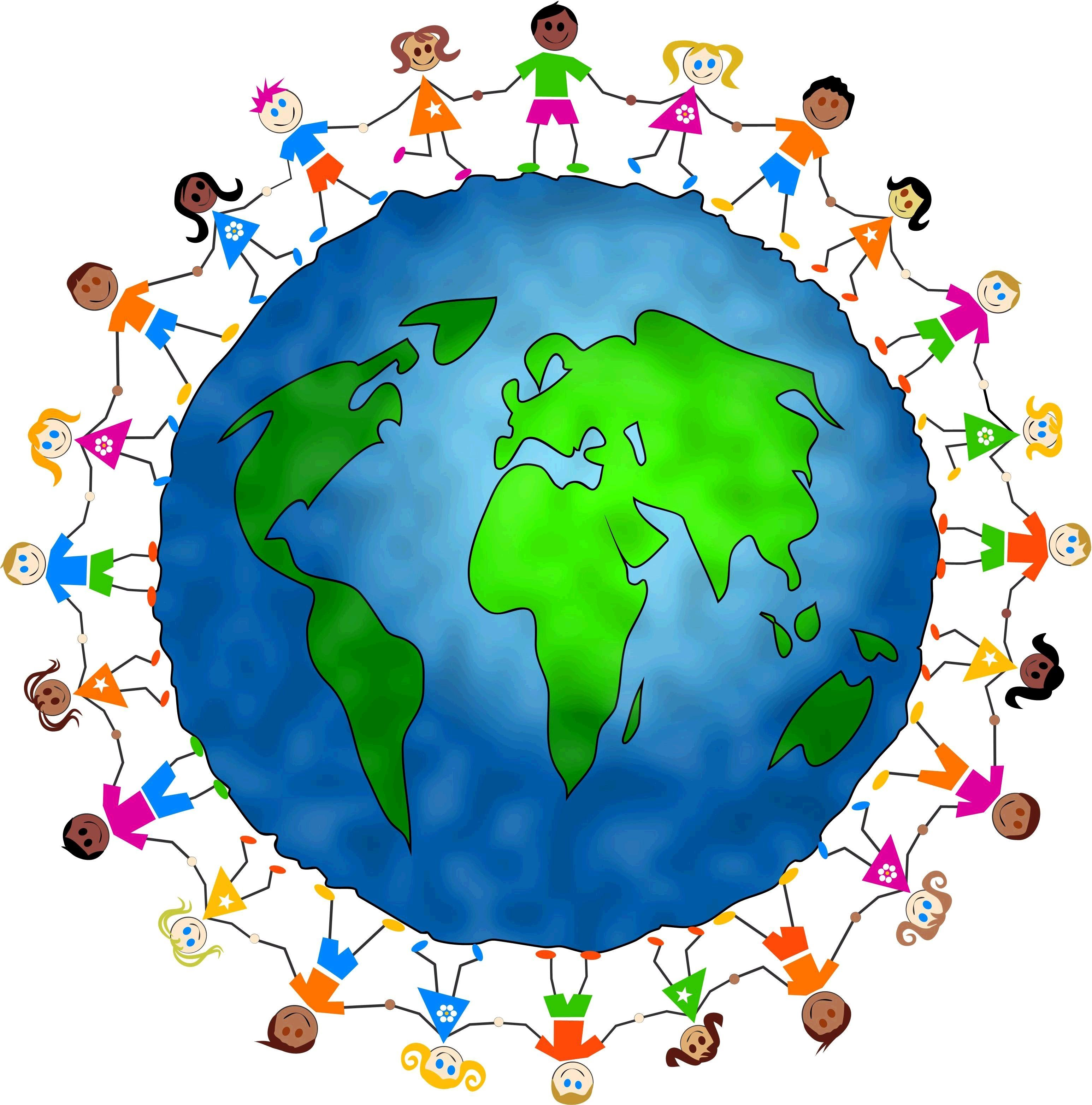 Своєрідною є така форма навчання, як клуб-школа, де волонтери і навчаються, і мають змогу провести вільний час; молодіжні клуби-кафе, де підлітки і молодь оволодівають методикою організації дозвілля серед своїх ровесників у школах, ПТУ тощо.
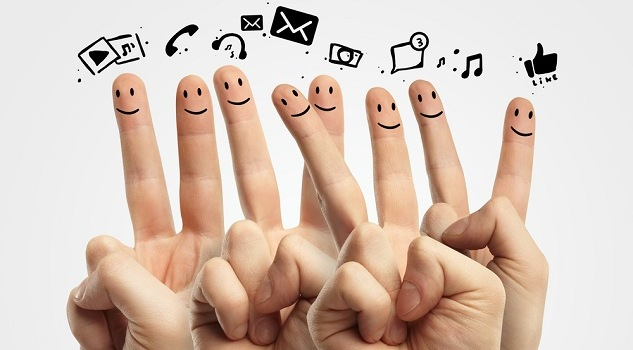 Критерії оцінки ефективності діяльності школи:
кількість волонтерів, які пройшли відповідну підготовку; 
якість здобутих волонтерами знань; 
кількість наданих школою соціальних послуг; 
стан матеріально-технічного забезпечення школи.
Моніторинг і оцінка є найважливішими складовими організації діяльності волонтерів.
Саме вони дають змогу не лише відстежити віповідність реальних результатів запланованим, але й чітко визначити, чому розвиток волонтерської діяльності відбувається саме таким чином, а також дозволяють керівникові волонтерської програми довести, що вона є корисною та цінною.
Література:
Менеджмент волонтерських груп від А до Я: навч.-метод. посібник / За ред. Т. Л. Лях; авт.-кол.:З. П. Бондаренко, Т. В. Журавель, Т. Л. Лях та ін. – К.: Версо-04, 2012. – 2888с.
Волонтерський менеджмент: методичний посібник для громадських організацій, що працюють чи планують працювати з волонтерами.-Львів: МГО «КРОТУС», 2008. – 16 с.: іл.
Волонтерство в соціальній роботі: Навч. посіб. — К.: КиМУ, 2008. — 86 с.